All about rabbits
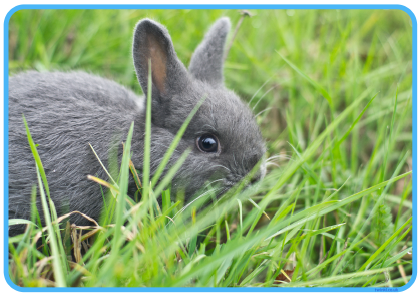 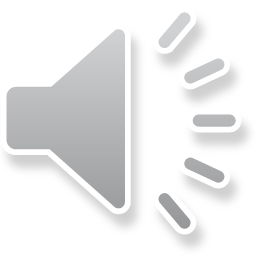 They have soft fur to keep them warm.
All about rabbits
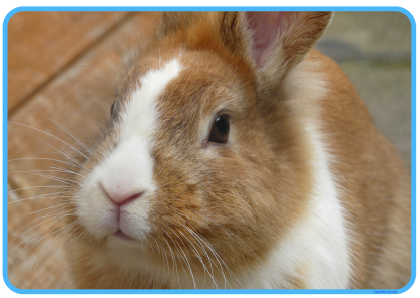 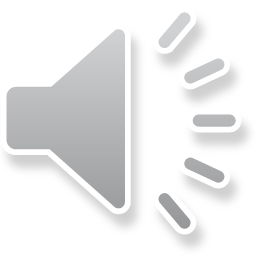 They can be many different colours.
All about rabbits
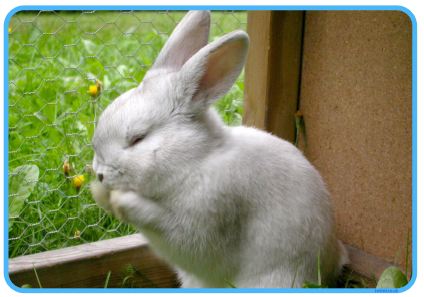 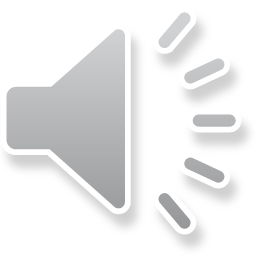 They can be kept as a pet or live in the wild like a park.
All about rabbits
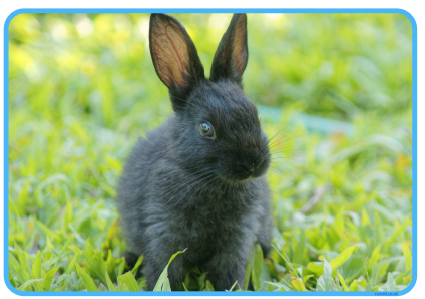 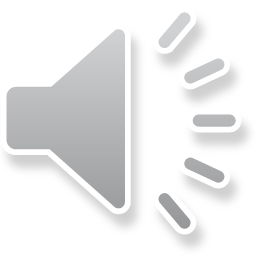 They are small animals with long ears and large feet.
All about rabbits
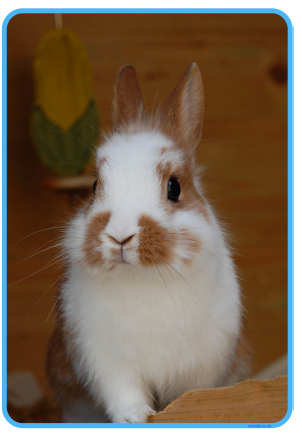 They have sharp nails to help them dig.
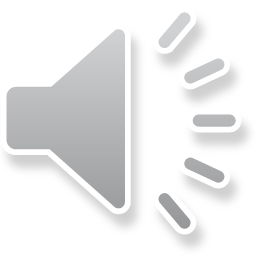 All about rabbits
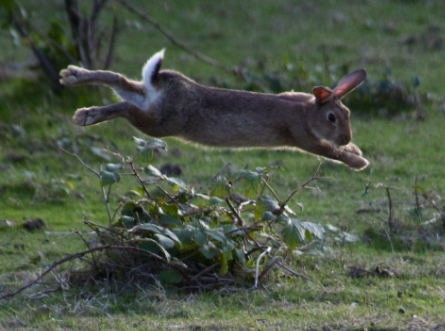 They have very strong legs and can jump up high.
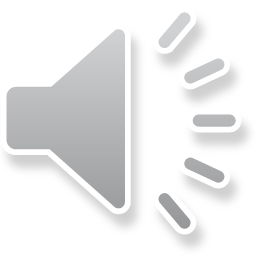